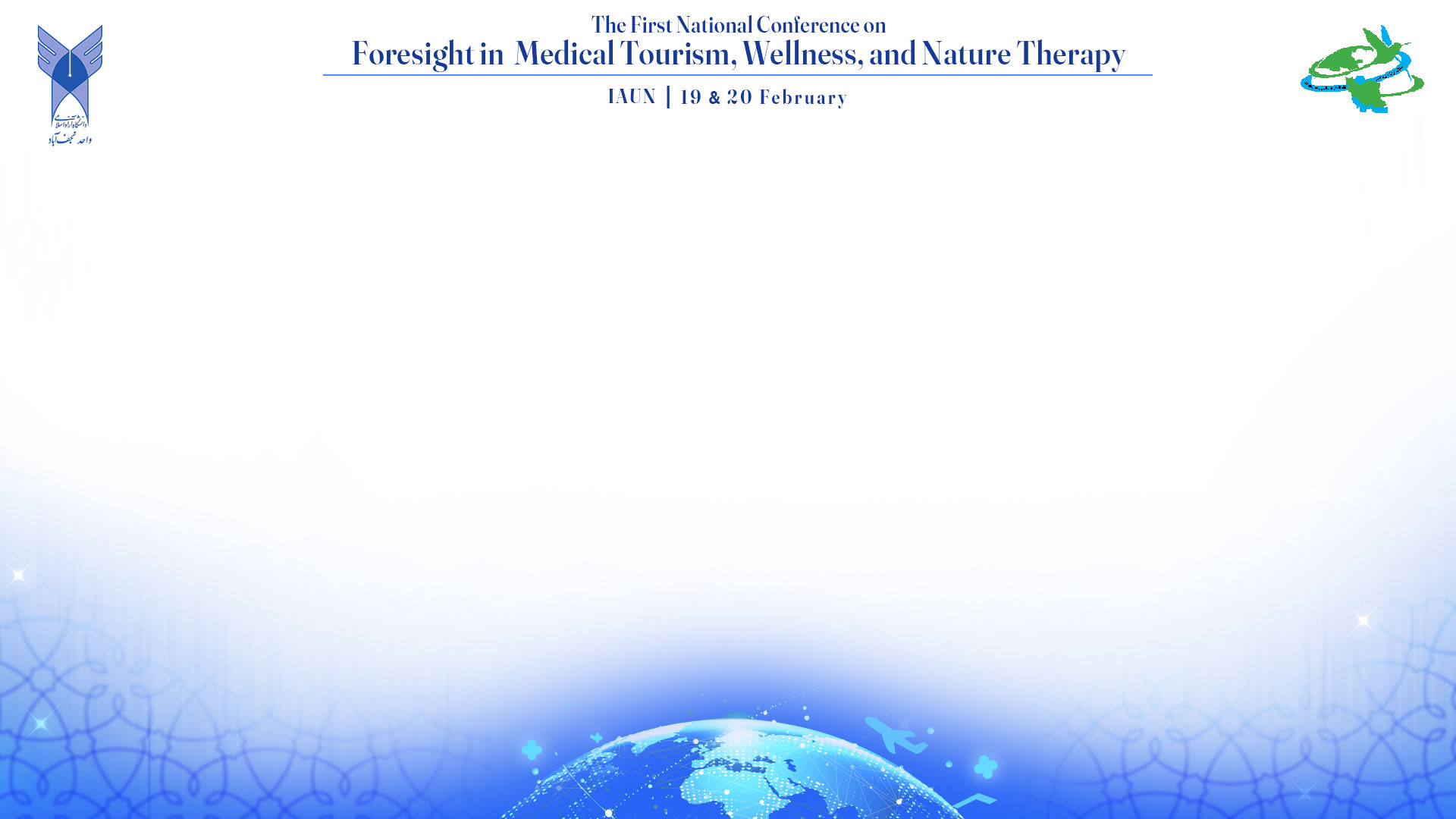 توضیحات:
اسلاید ها به طور کلی در مجموع 25 خط شوند.(شامل رفرنس ها هم میباشد.)
 فونت TIMES NEW ROMAN
سایز 25
تعداد رفرنس ها حداکثر 5 رفرنس انتخاب شوند.
واژگان کلیدی و چکیده در پاور نباشند.
متن مقاله نباید کپی پیست شود و در پاور قرار گیرد باید به صورت خلاصه و واضح نوشته شود.
فرمت اماده کردن جهت ارائه پوستر و سخنرانی یکسان است.

توجه : پس از اماده کردن فایل پاور طبق فرمت بالا این صفحه پاک گردد.
توجه: بعد از تکمیل این پاور در سایت همایش بارگزاری کنید.
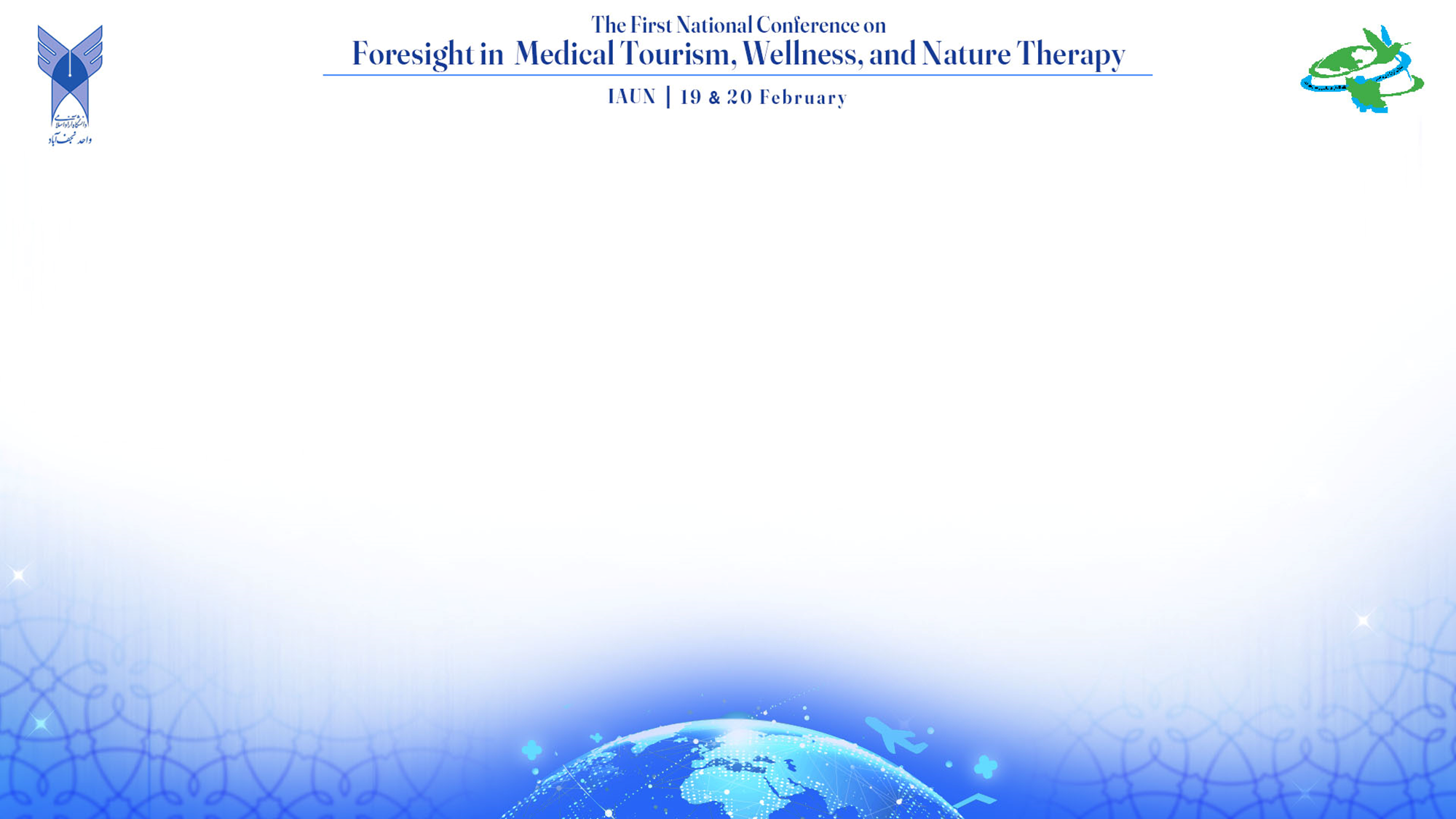 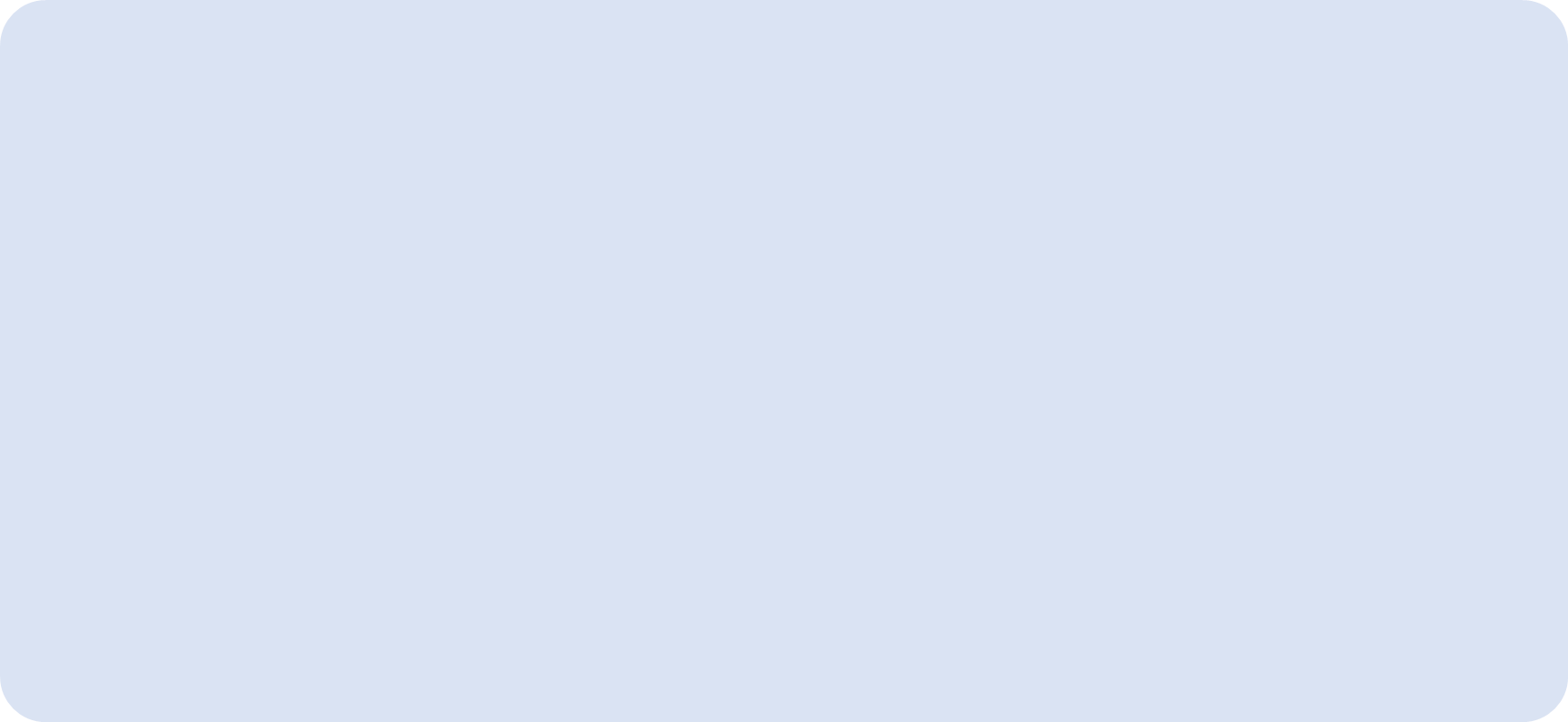 Title:



Authors:



Presenter:
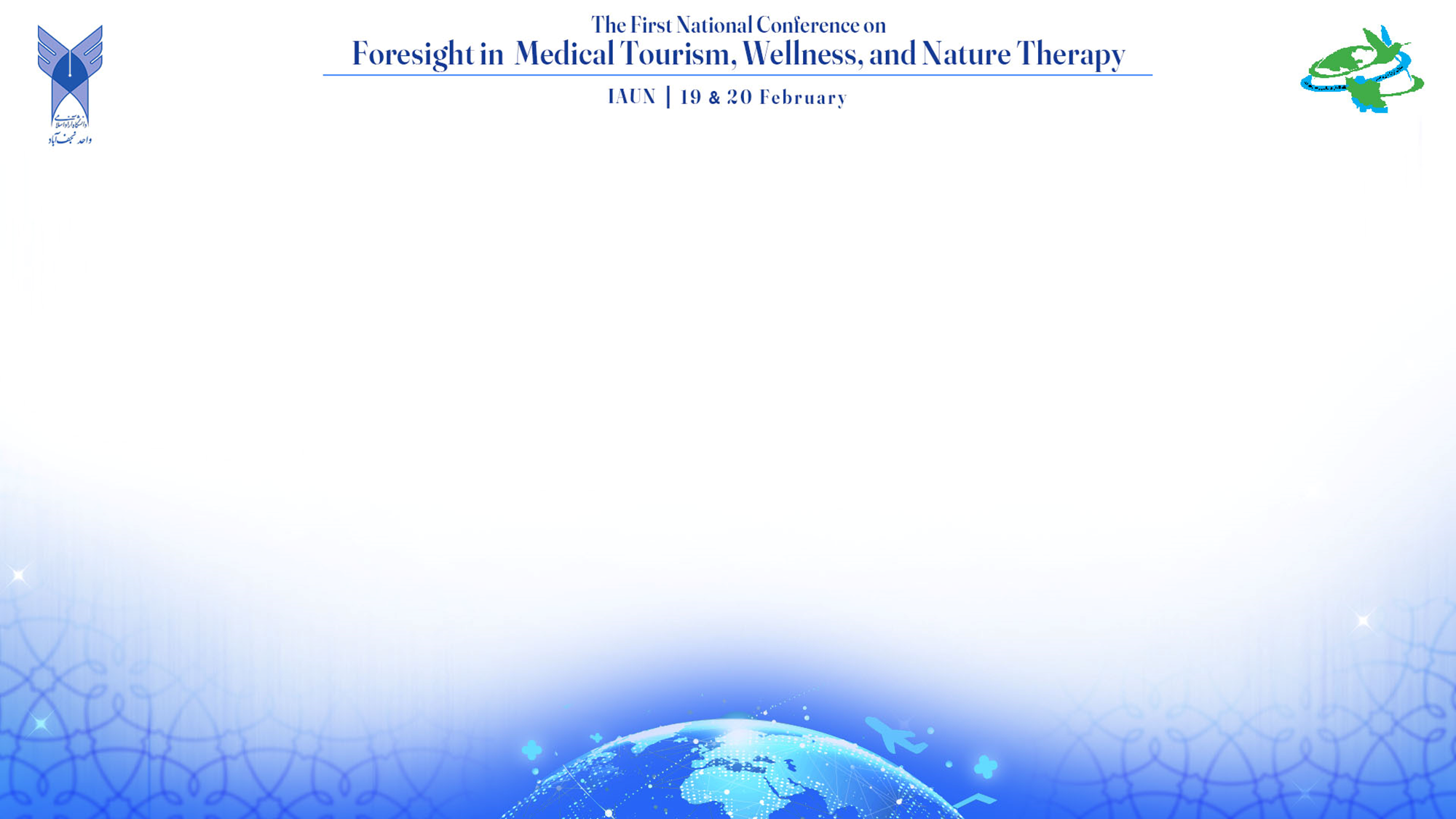 Introduction:
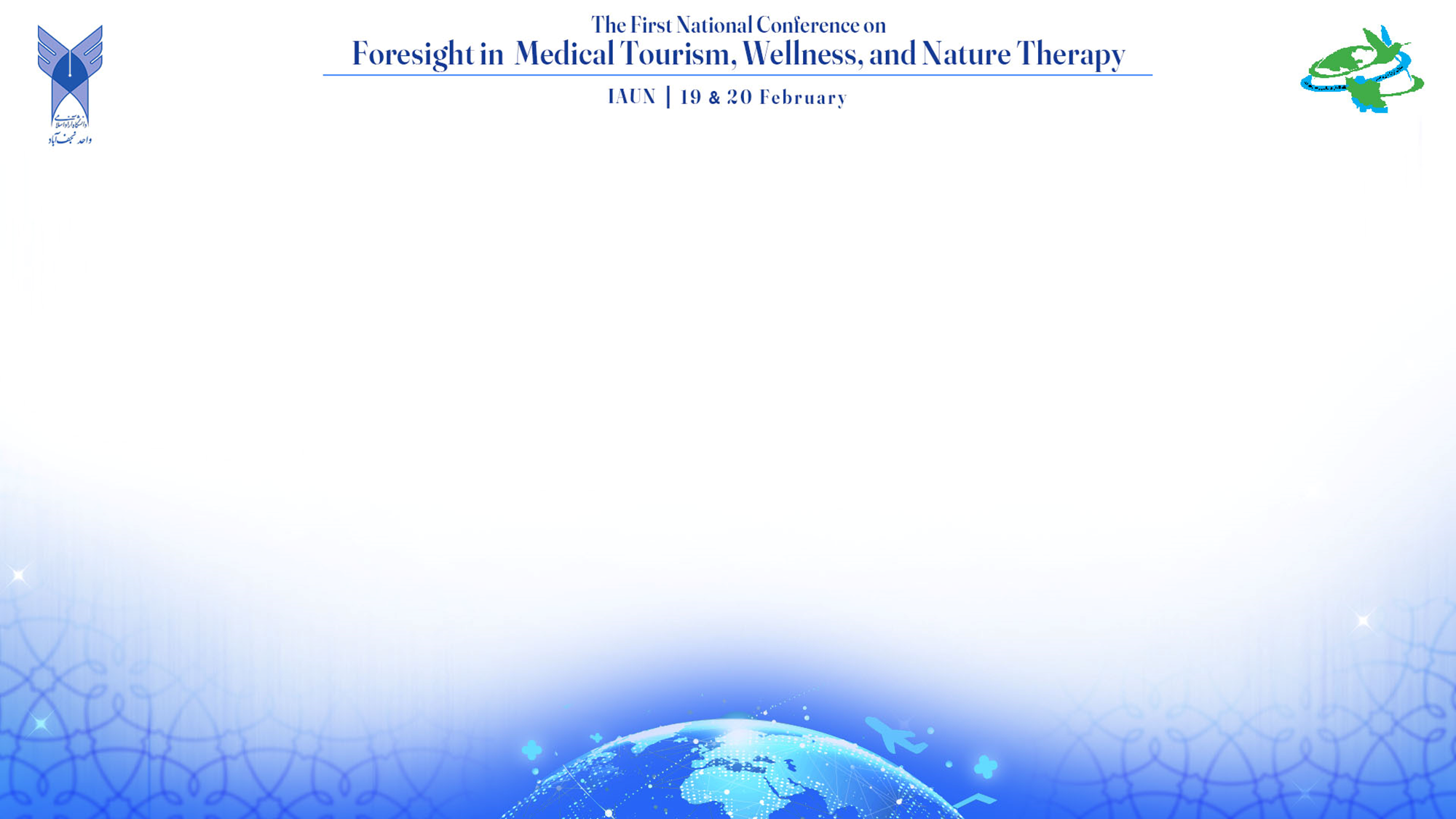 Methods:
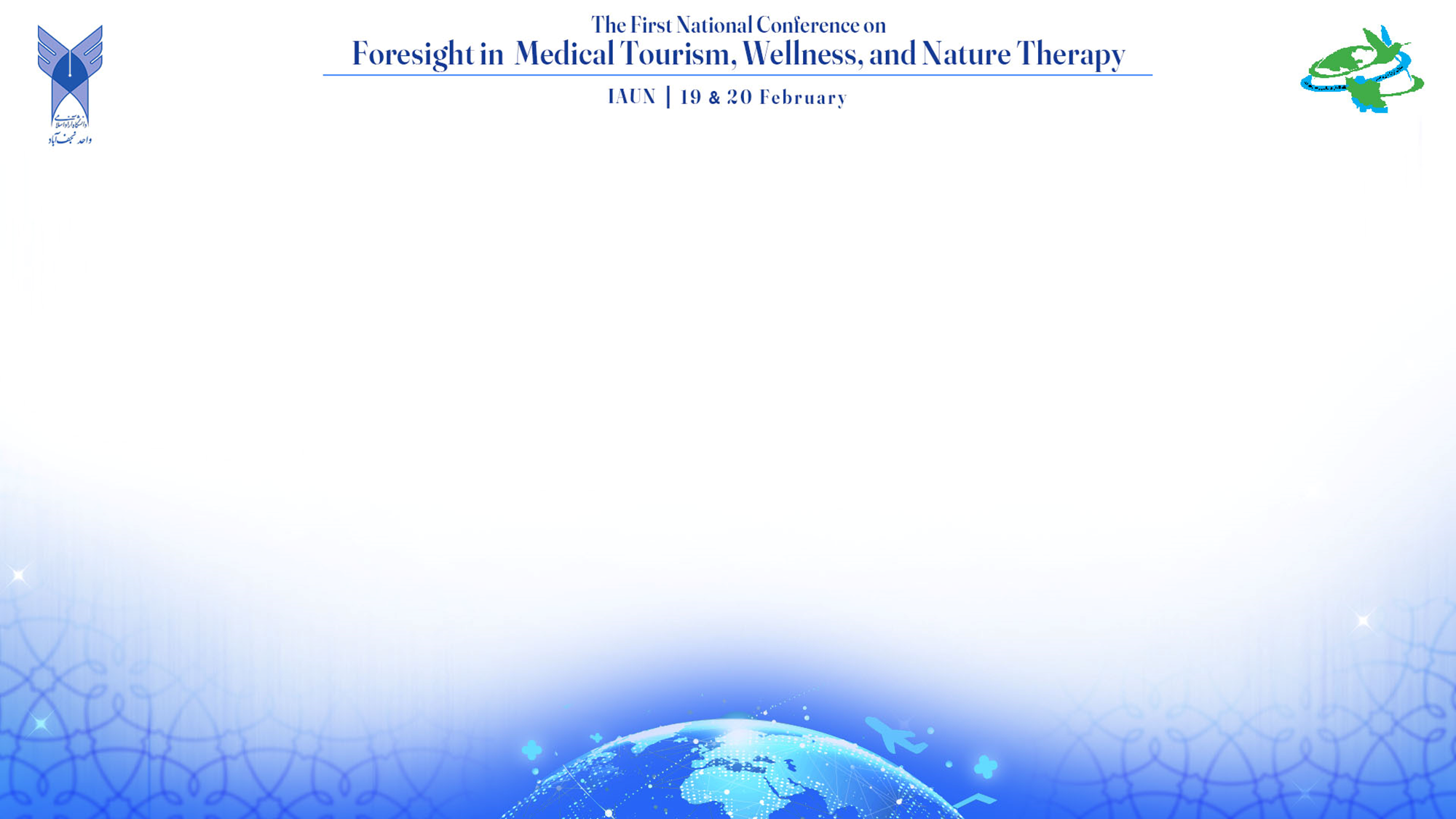 Result:
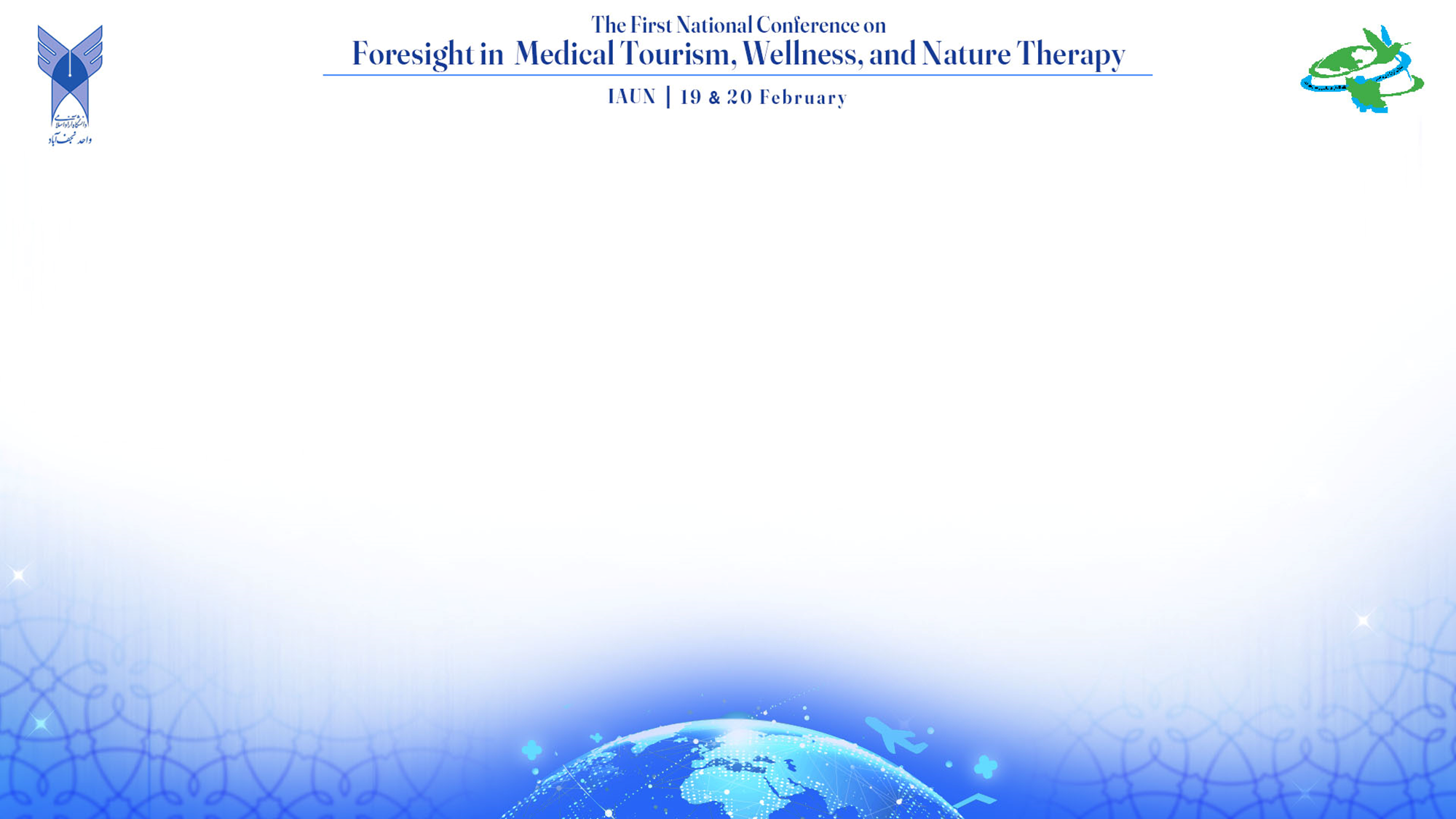 Discussion & Conclusion:
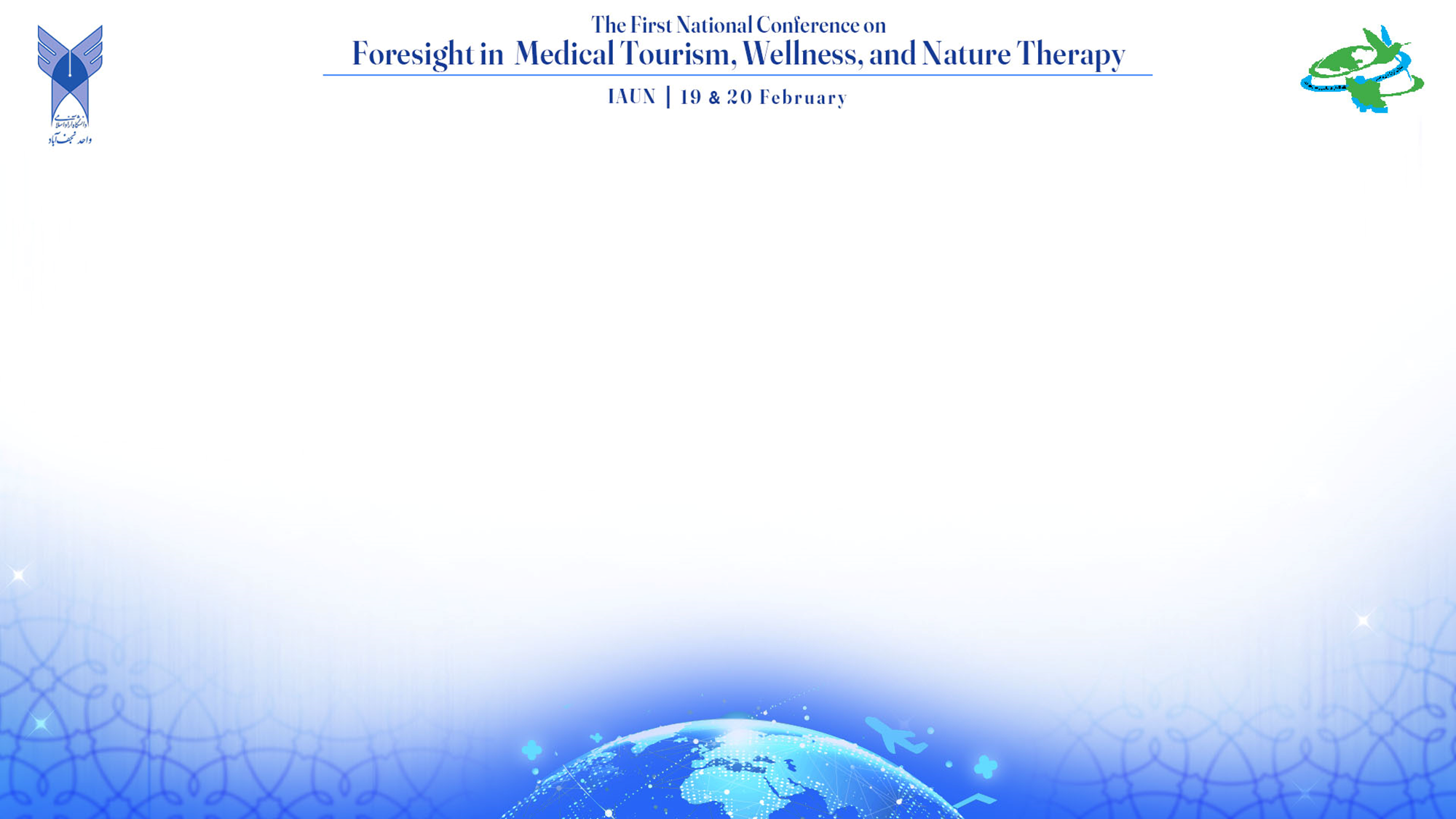 References: